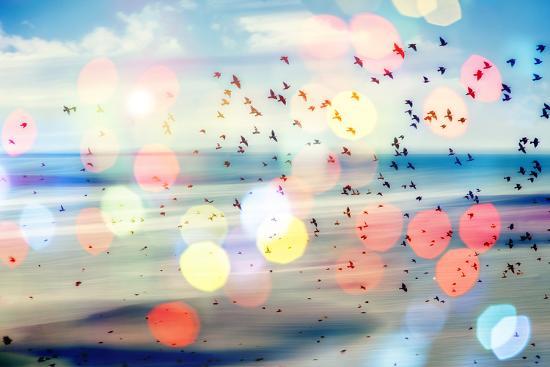 How to Have joy in Christ
Churchofchristtucson.org
How to have joy in Christ:Philippians 4:4-14
Joy in Christ is a Process:
Christians are engaged in what is called sanctification. 
The process of being transformed by Christ and being made more in the image of Him
Joy is a part of that process.
2 Peter 3:18; 2 Corinthians 3:18
How to have joy in Christ:Philippians 4:4-14
Cast Your Cares on God (vv.4-6):
Be full of joy in the Lord v.4
Joy killers. (excessive worry, fear, anxieties, etc.)                     Matthew 6:34
Give them to God                                          v.6 cf. 1 Peter 5:6-7
How to have joy in Christ:Philippians 4:4-14
Dwell on the Good (vv.7-9):
Here God shows us what to replace fear and worry with.
Joy revivers. v.8
But do not simply just think on them, put them into practice. v.9
How to have joy in Christ:Philippians 4:4-14
Choose to Rejoice (vv.10-14):
Joy in a sense is a choice.
Paul gives us the key to lasting joy in Christ. vv.10-14
The key is contentment. Habakkuk 3:18-19
“Africa” 
Music: Isaac Watts           Lyrics: William Billings
Now shall my inward joys arise and burst into a song: almighty love inspires my heart, and pleasures tune my tongue.
Why do we then indulge our fears, suspicions and complaints? Is He a God, and shall His grace grow weary of His saints?